CSC212  Data Structure - Section EF
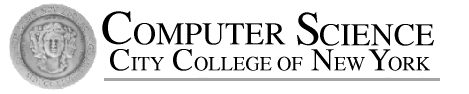 Lectures 6/7
Pointers and Dynamic Arrays

Instructor:  Zhigang Zhu
Department of Computer Science 
City College of New York
Why Pointers and Dynamic Memory
Limitation of our bag class
 bag::CAPACITY constant determines the capacity of every bag
 wasteful (if too big) and hard to reuse (if too small)
need to change source code and recompile
Solution: 
 provide control over size in running time
 <= dynamic arrays
 <= pointers and dynamic memory
[Speaker Notes: wasteful if we give a big capacity and 
 need to change source code and re-compile for different sizes]
Outline (Reading Ch 4.1 – 4.2)
Pointers
*(asterisk) and &(ampersand) operators
 Dynamic Variables and new Operator
 Dynamic Arrays and Dynamic Objects
 Stack (local) vs. heap (dynamic) memory
 Garbage Collection and delete Operator
 Parameters revisited
Pointers and Arrays as Parameters
Pointer Variable
First let’s have a look at local variables







Q: What’s the value of i?
int i;
By this declaration, a cell of 4 adjacent bytes (in some machines) are allocated in the local memory (called stack memory)
Address 9## is just for illustration.
Real address may have 64 bits
[Speaker Notes: Address 9## is just for illustration!
 Really address may have 64 bits]
Pointer Variable
First let’s have a look at local variables






Q: How to get the address?
int i;
i = 42;
The assignment put number 42 in the cell. The memory address of the 1st byte is the address of the variable i 
– the pointer to i
[Speaker Notes: Because this address tell you where the variable is]
Pointer Variable
First let’s have a look at local variables







Q: Where can we store &i?
int i;
i = 42; 
cout << &i;
& (ampersand) operator
 “address of ” operator
 &i is 900 !
Note: two meanings of &
[Speaker Notes: If we do not want to always use &i every time we want to use it’s address, which will have good uses.]
Pointer Variable
The memory address can be stored a special pointer variable 






Q: How to point i_ptr to i?
int i=42;
int *i_ptr;
the type of the data that the pointer points to: int
 an asterisk (*)
 the name of the newly declared pointer: i_ptr
[Speaker Notes: A pointer is a variable so it occupies a memory address, say 904 (cout << &i_ptr)
It is another variable, has nothing to do with i right now...]
Pointer Variable
Assign the address of i to i_ptr
int i=42;
int *i_ptr;
i_ptr = &i;
What are the results of
cout << i; 
cout << i_ptr;
cout << &i_ptr;
[Speaker Notes: A pointer is a variable so it occupies a memory address, say 904 (cout << &i_ptr)]
Pointer Variable
The i_ptr holds the address of an integer, not the integer itself
int i=42;
int *i_ptr;
i_ptr = &i;
Two ways to refer to i
cout << i; 
cout << *i_ptr;
 - dereferencing operator *
 - two meanings of *
[Speaker Notes: A pointer is a variable so it occupies a memory address, say 904 (cout <<&i_ptr)]
Operators * and &
Operator *
Pointer declaration
	int *i_ptr;
dereferencing operator
	cout << *i_ptr;
Two different meanings!
Operator &
Reference parameter 
   void funct(int& i);
“address of ” operator
	i_ptr = &i;
Just coincidence?
Will see in parameter passing
[Speaker Notes: Seems to be confusing: * define the address, but & get the address while * get the value in the address]
Syntax and Naming Issues
How to declare two pointers in a line
char *c1_ptr, *c2_ptr;
instead of
char* c1_ptr, c2_ptr;

 For clarity, use _ptr or cursor for pointer variables
address   value   name
42
i
900
?
?
900
900
p1
p2
p1
p2
904
908
904
908
Assignment Operators with Pointers
p2 = p1
900
900
int i = 42; 
int *p1, *p2;
p1 = &i;
p2 = p1;
Both p1 and p2 point to the same integer
[Speaker Notes: Draw memory map in blackboard]
address   value   name
42
i
900
?
?
900
p1
p2
p1
904
908
904
Assignment Operators with Pointers
*p2 = *p1
900
int i = 42; 
int *p1, *p2;
p1 = &i;
*p2 = *p1;
X
p2 doesn’t point to anywhere, so assigning value to *p2 will cause a running time error!
[Speaker Notes: Draw memory map in blackboard]
42
20
i
j
900
904
42
j
904
?
900
?
904
p1
p1
p2
p2
908
908
912
912
Assignment Operators with Pointers
*p2 = *p1
42
int i = 42; 
int j = 20;
int *p1, *p2;
p1 = &i;
p2 = &j;
*p2 = *p1;
900
904
Both i (*p1) and j (*p2) will have the same integer values
[Speaker Notes: Draw memory map in blackboard]
Outline (Reading Ch 4.1 – 4.2)
Pointers
*(asterisk) and &(ampersand) operators
 Dynamic Variables and new Operator
 Dynamic Arrays and Dynamic Objects
 Stack (local) vs. heap (dynamic) memory
 Garbage Collection and delete Operator
 Parameters revisited
Pointers and Arrays as Parameters
Dynamic Variables
We cannot use a pointer if not initialized
 need to point to a declared variable
 How to use a pointer without connecting with a declared ordinary variable?
 Solution: Dynamic (allocated) variables
 not declared, therefore no identifier
 created during execution 
 Real power of pointers is with dynamic variables
?
?
10500
?
p1
900
20
?
10500
The new Operator
allocates memory and return a pointer
10500
int *p1;
p1 = new int;
*p1 = 20;
- p1 points to a dynamic integer variable without any identifier (name) 
- dynamic memory comes from the programs’ heap (free store)
20
[Speaker Notes: The new operator allocates memory for a dynamic variable with a specified type and return a pointer to the newly allocated memory]
?
p1
900
Dynamic Arrays
new can allocate an entire array all at once
10488
int *p1;
p1 = new int[4];
p1[2] = 20;
cout<<*(p1+2);
20
10488
- p1 points to 1st entry of dynamic array
 number of entries in a pair of sq. brackets 
 two ways to access p1 (array or pointer)
20
[Speaker Notes: There are two ways to access the dynamic array:

Use array notation,  e.g.,  p1[2]
Use pointer notation, e.g., 
	first entry *p1 
	second entry *(p1+1)
	third entry *(p+2);
	ith entry *(p+i-1)]
Accessing Dynamic Array
Use array notation
 the 1st entry
	p1[0] = 18;
 the 3rd entry
 	p1[2] = 20;
 the ith entry
	p1[i-1] = 19;
Use pointer notation
 the 1st entry
	*p1 = 18;
 the 3rd entry
 	*(p1+2) = 20;
 the ith entry
	*(p1+i-1) = 19;
A demo for pointers and dynamic arrays: test_pointer.cxx
Dynamic Array Example:Quiz
A program read ages of each of CCNY classes, with varying sizes, calculate the average, and then print out the average.
size_t size;
int *ages;
float average;

cin >> size;
ages = new int[size];
// input ages of all students
// calculate average
// print average
…
[Speaker Notes: Attenion please:

You can use a variable inside the braket!]
10496
10496
1.0
2.0
?
p1
900
1.0
2.0
Dynamic Objects of a class
new can also allocate a dynamic object
point *p1;
p1 = new point(1.0, 2.0);
cout<< (*p1).get_x();
cout<< p1->get_x();
- p1 points to dynamic object without name
 parameters can be used as in declaration
 two ways to access p1 (* and ->)
[Speaker Notes: There are two ways to access the dynamic object:

 dereferencing operator
	
 pointing to operator (arrow)]
Dynamic Object Arrays of a class
Q: Are the followings correct?  (point3 demo)
 Ten points with default coordinates?
 p1 = new point[10];
Ten points with the same coordinates? 
 p1 = new point(1.0, 2.0)[10];
Ten points on the x axis with interval 1?
 p1 = new point[10];
 for (i=0; i<10; i++)  p1[i].set(i, 0);
Assume we have a member function
	void point::set(double x_init, double y_init);
V

X


V
[Speaker Notes: None of the following are correct

 p1 = new point(1.0, 2.0)[10];

 p1 = new point[10](1.0, 2.0);

 p1 = new (point[10])(1.0, 2.0);]
Failure of the new Operator
Dynamic memory via new operator comes from heap of a program
Heap size from several K to 1GB, however fixed
Could run out of room therefore cause a bad_alloc exception 
 error message and program halts
Good practice 1: document which functions uses new
Good practice 2: garbage collection by delete operator
Outline (Reading Ch 4.1 – 4.2)
Pointers
*(asterisk) and &(ampersand) operators
 Dynamic Variables and new Operator
 Dynamic Arrays and Dynamic Objects
 Stack (local) vs. heap (dynamic) memory
 Garbage Collection and delete Operator
 Parameters revisited
Pointers and Arrays as Parameters
The delete Operator
Release any dynamic memory (heap memory) that is no longer needed
…
delete i_ptr;
delete [ ] d_ptr; // empty brackets
delete p_ptr;
int *i_ptr;
double *d_ptr;
point *p_ptr;

i_ptr = new int;
d_ptr = new double[20];
p_ptr = new point(1.0, 2.0);
… …
Questions( true or false): 
delete resets these pointers
delete removes dynamic objects pointed by the pointers
nothing happens to the pointers themselves
X

V

V
Outline (Reading Ch 4.1 – 4.2)
Pointers
*(asterisk) and &(ampersand) operators
 Dynamic Variables and new Operator
 Dynamic Arrays and Dynamic Objects
 Stack (local) vs. heap (dynamic) memory
 Garbage Collection and delete Operator
 Parameters revisited
Pointers and Arrays as Parameters
Pointers and Arrays as Parameters
Value parameters that are pointers
 Array parameters
 Pointers and arrays as const parameters
 Reference parameters that are pointers
Value parameters that are pointers
Compare ordinary and pointer variables
void print_int_42(int i)
{
    cout << i<<endl ;
    i = 42 ; 
    cout << i <<endl;
}
void set_int_42(int*   i_ptr)
{
    cout << *i_ptr <<endl;
    *i_ptr = 42 ; 
    cout << *i_ptr <<endl;
}
80 
42
80

80 
42
42
Calling program:
int m = 80;
print_int_42(m);       cout << m<<endl<<endl; 
set_int_42(&m);       cout << m<<endl<<endl;
[Speaker Notes: Draw memory map on the blackboard

What is passing – value copy or pointer copy
What is deleted after return
use of pointer definition int* and dereferencing *i_ptr]
Array Parameters
Compare ordinary and Dynamic arrays
void make_all_20(int data[ ], size_t size)
{
   for (int i = 0 ; i< size; i++) 
   {
	data[i] = 20;
   }
}
Calling program:

int ages[30];

make_all_20(ages, 30);
Calling program:

int *ages;
ages = new int[30]
make_all_20(ages, 30);
An array parameter automatically treated as pointer to the first entry  (– value or reference?)
 In the function prototype and implementation,  size of the array is not specified inside bracket but by another parameter
[Speaker Notes: Draw memory map on the blackboard

What is passing – value copy or reference?
value but a pointer variable

What is deleted after return
Only the pointer variable data[] in the called function

What happens if you write 
void make_all_20(int data[30]) 
compiler just ignore the 30, but size is undefined in the function]
Pointers or Array as const Parameters
to make sure they will not be changed
Protoptyes:
bool is_20(const int* i_ptr);
double  average(const int data[ ], size_t size);
Calling program:
int *ages, *i_ptr;
double aver_age;
ages = new int [ 30 ];
...
aver_age = average(ages, 30);
i_ptr = &ages[12];  // i_ptr = (ages+12);
if (is_20(i_ptr)) cout <<“Sudent No. 13 is 20!”<<endl;
[Speaker Notes: Draw memory map on the blackboard
Copy the pointers, but cannot change the contents the pointers point to

Draw the memory map]
Reference Parameters that are Pointers
if we want to change the pointer to a new location
void allocate_int_arrary(int* i_ptr, size_t size)
{
    i_ptr = new int[size];
}
X
Calling program:
int *ages;
int  jone = 20;  // assume &jone is 904 now
ages = &jone;
cout << “address that ages points to is ”<< ages<<endl;
allocate_int_array(ages, 30);
cout << “address that ages points to is ”<< ages<<endl;
[Speaker Notes: Draw memory map on the blackboard
Copy the pointer,  so the new dynamic memory get lost since i_ptr is a copy of the pointer ages]
Reference Parameters that are Pointers
if we want to change the pointer to a new location
void allocate_int_arrary(int*& i_ptr, size_t size)
{
    i_ptr = new int[size];
}
V
Calling program:
int *ages;
int  jone = 20; // assume &jone is 904 now
ages = &jone;
cout << “address that ages points to is ”<< ages<<endl;
allocate_int_array(ages, 30);
cout << “address that ages points to is ”<< ages<<endl;
[Speaker Notes: Draw memory map on the blackboard

i_ptr is a pointer to a integer (int*)
and it is a reference parameter – not by copying, but i_ptr is another name of the pointer ages, using in the called function]
Reference Parameters that are Pointers
if we want to change the pointer to a new location
typedef int* integer_ptr; 
void allocate_int_arrary(integer_ptr& i_ptr, size_t size)
{
    i_ptr = new int[size];
}
V
Calling program:
int *ages;
int  jone = 20; // assume &jone is 904 now
ages = &jone; 
cout << “address that ages points to is ”<< ages<<endl;
allocate_int_array(ages, 30);
cout << “address that ages points to is ”<< ages<<endl;
[Speaker Notes: Draw memory map on the blackboard

i_ptr is a pointer to a integer (int*)
and it is a reference parameter – not by copying, but i_ptr is another name of the pointer ages, using in the called function

Better recognized if we define

integer_ptr *int;]
Reading and Programming Assignments
Reading before the next lecture
 Chapter 4. Sections 4.3-4.4

 Programming Assignment 2
 Detailed guidelines online!
Due Feb 20, 2018 (Wednesday)